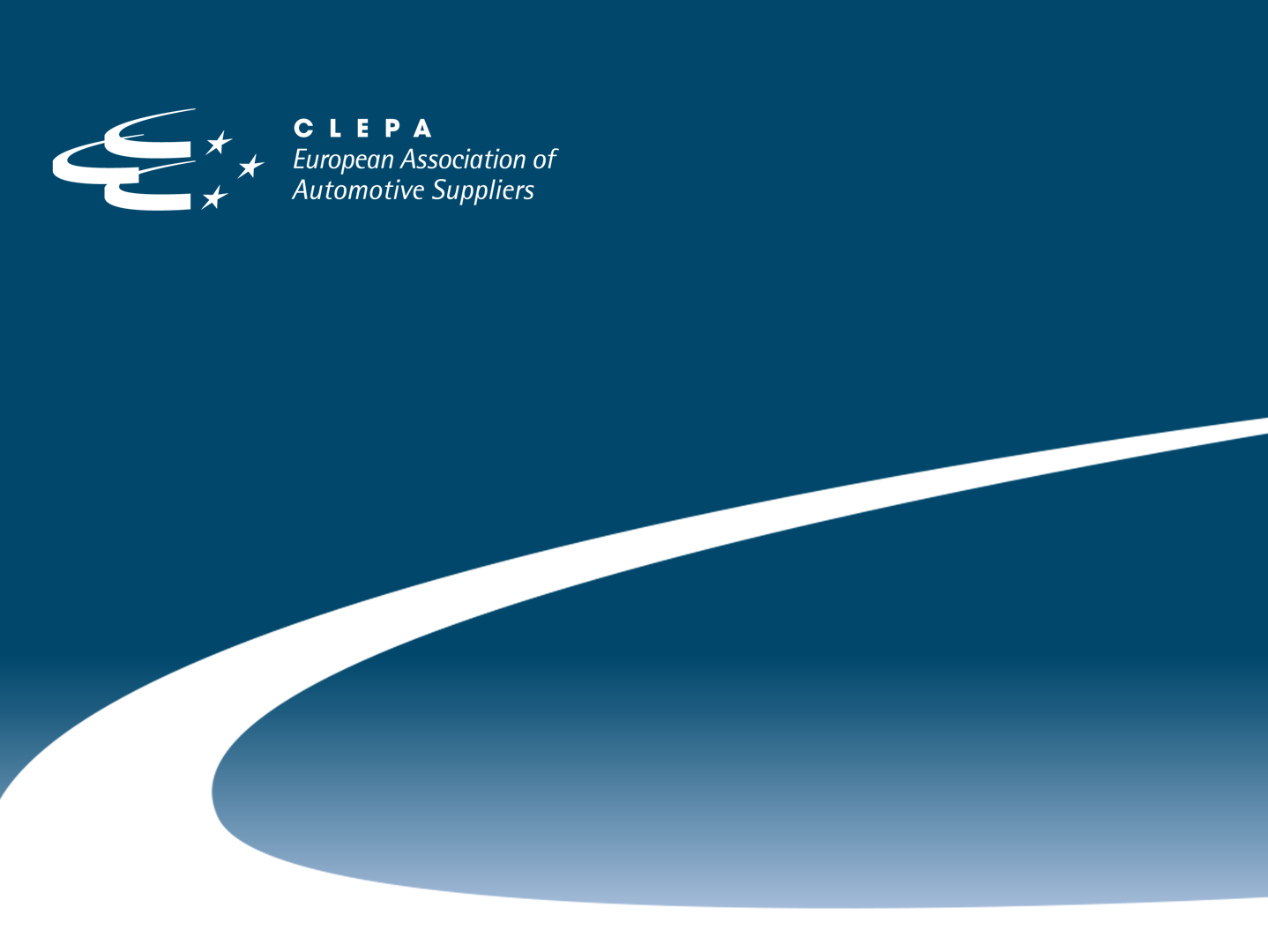 Informal document GRRF-78-31
78th GRRF, 16-19 September 2014
Agenda item 11(b)
Submitted by the experts from
Vehicle Safety -
(R)Evolution of Driving Assist Systems
Jochen Schäfer
Heiner Hunold
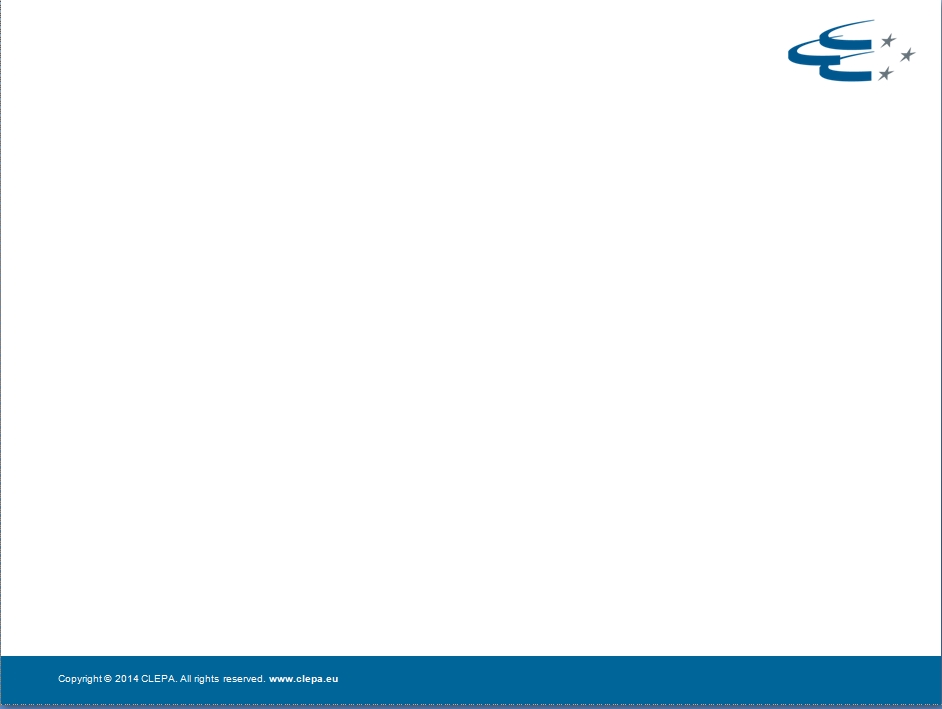 …
Which Driver Assist Systems are already available today?
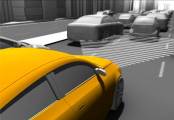 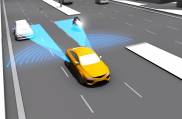 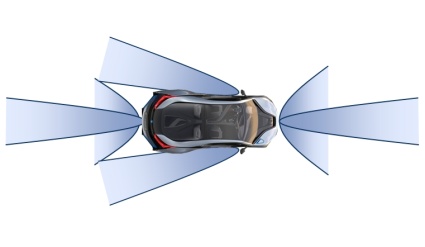 ACC
Lane Change Assist
Blind Spot Detection
Side view
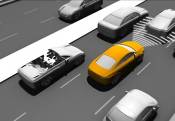 Parking
AEBS
Front view
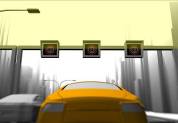 Parking
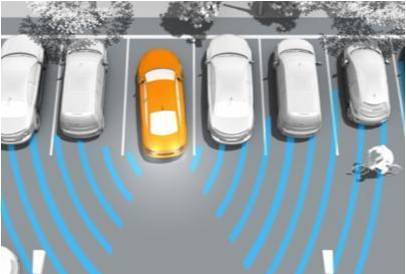 Sign Recogn.
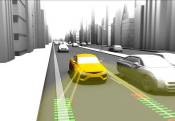 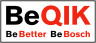 Automated Parking
Rear Cross Traffic Alert
LDWS
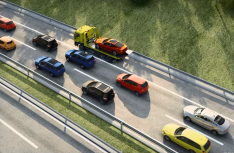 Traffic Jam Assist
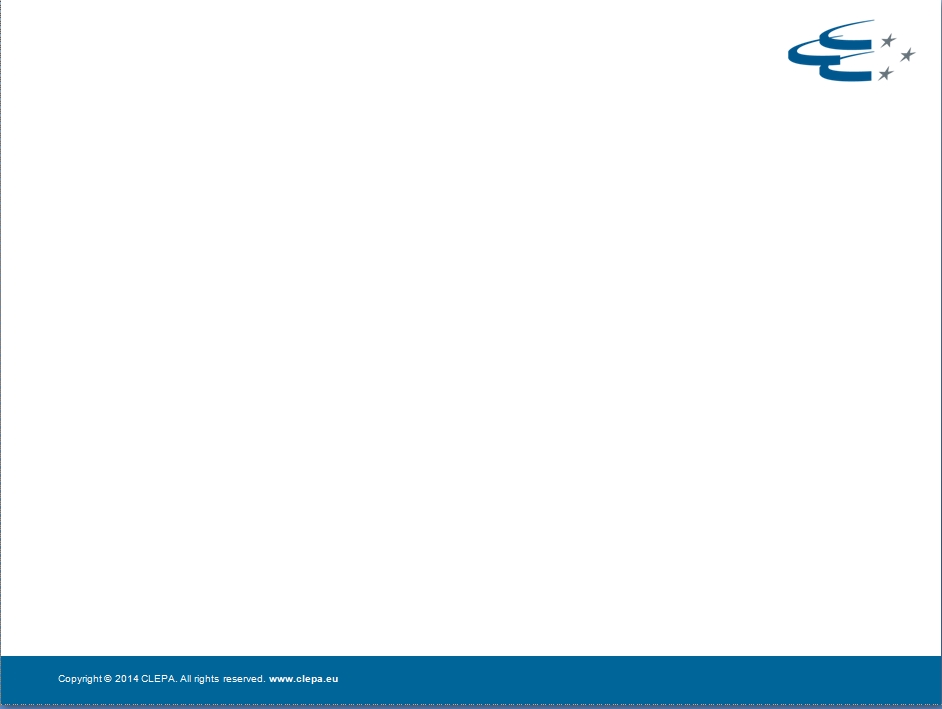 …
Which Driver Assist Systems are already available today?
Adaptive Cruise Control (ACC)
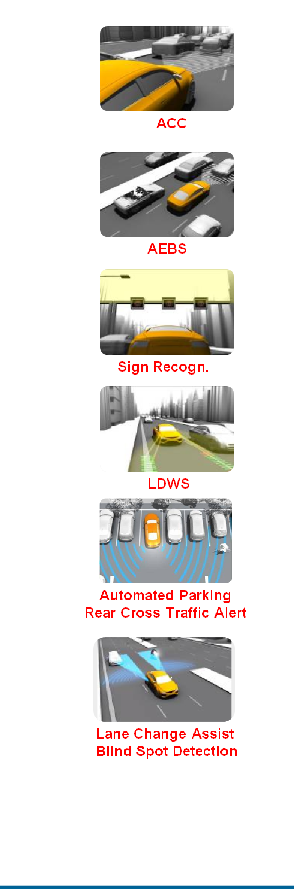 Sensor Configuration
Control Systems
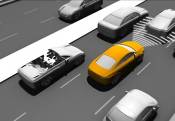 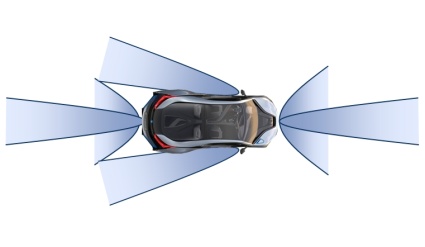 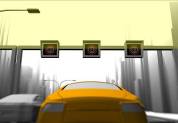 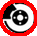 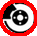 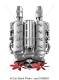 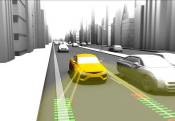 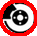 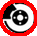 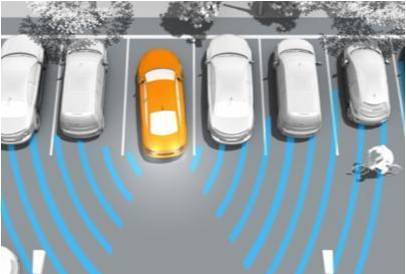 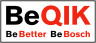 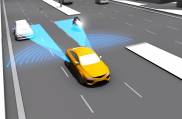 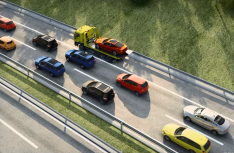 Traffic Jam Assist
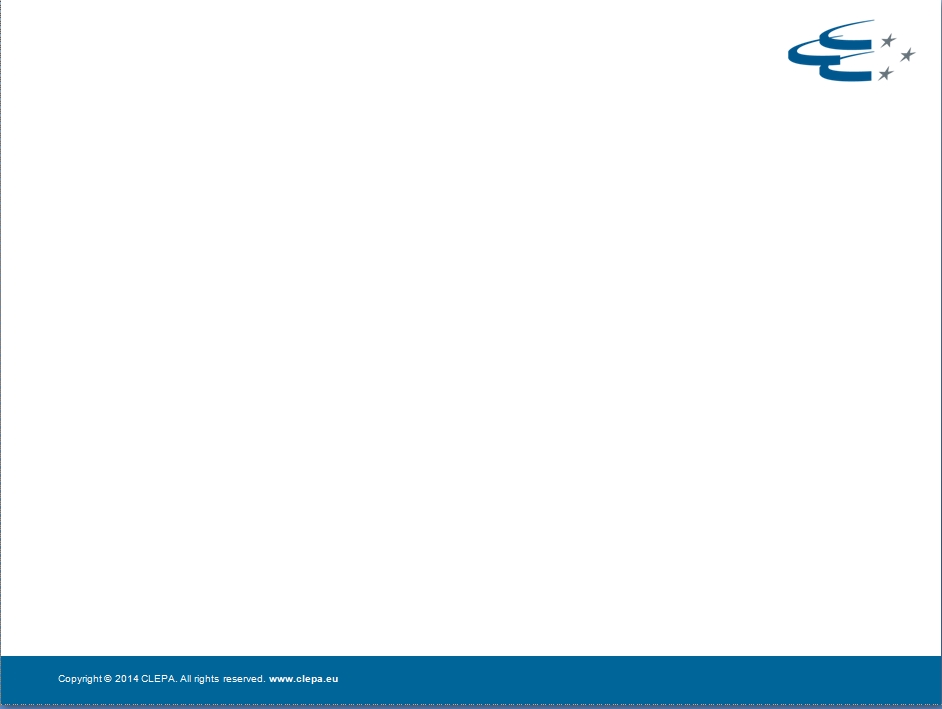 …
Which Driver Assist Systems are already available today?
Advanced Emergency Braking System (AEBS)
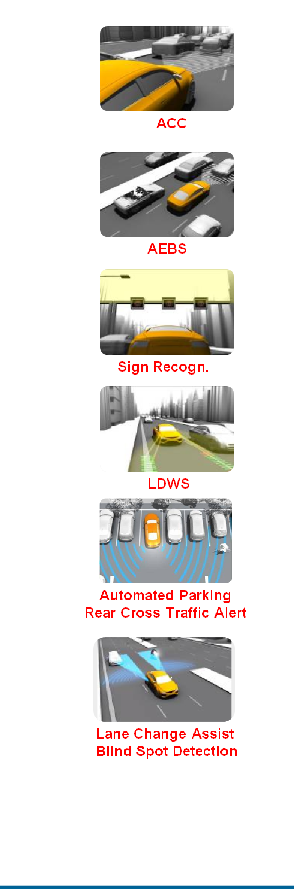 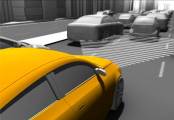 Sensor Configuration
Control Systems
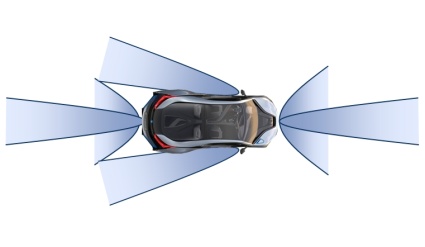 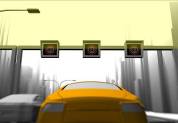 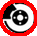 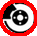 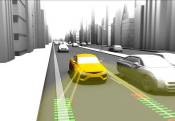 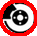 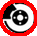 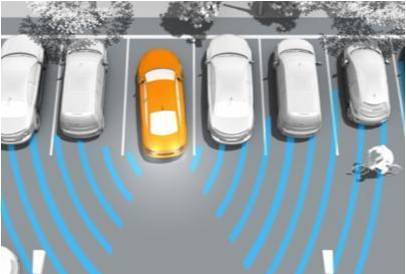 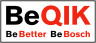 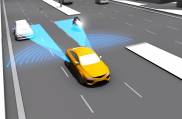 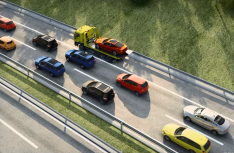 Traffic Jam Assist
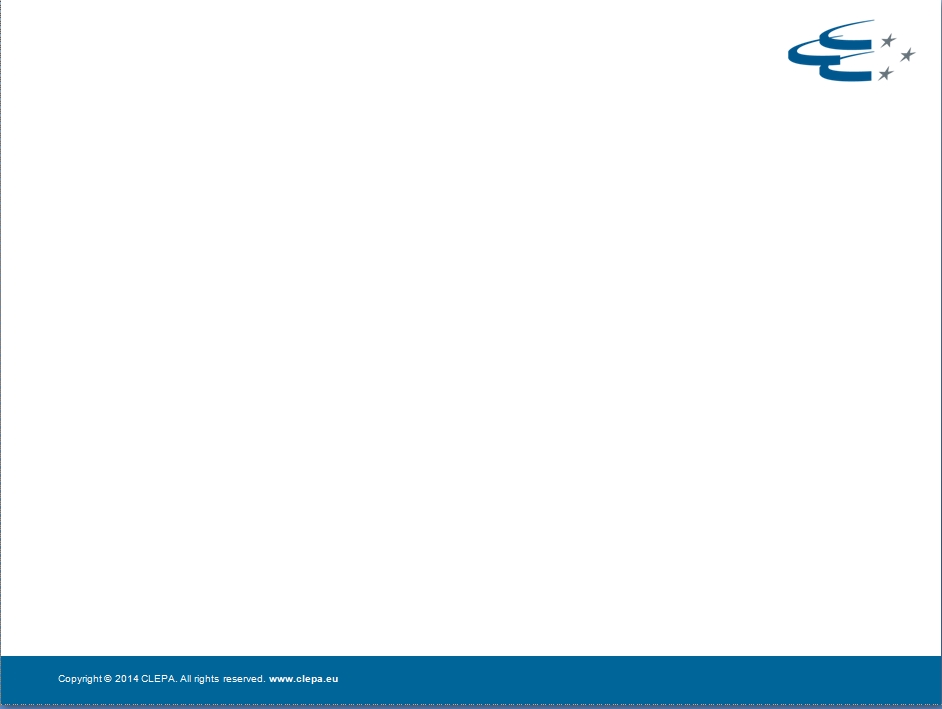 …
Which Driver Assist Systems are already available today?
Road Sign Recognition
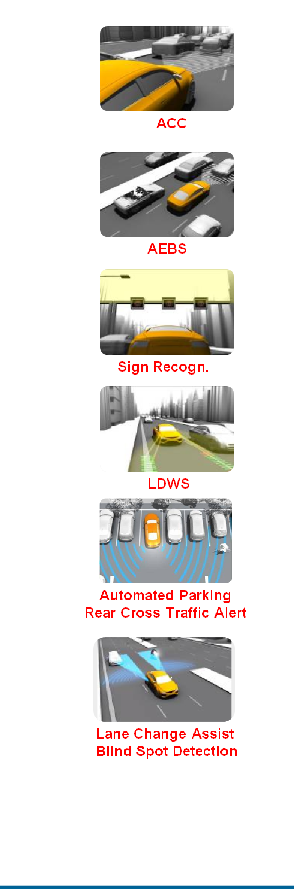 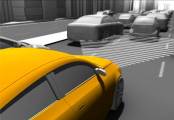 Sensor Configuration
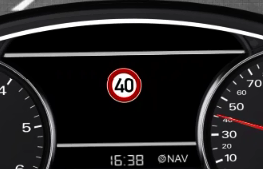 Control Systems
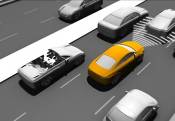 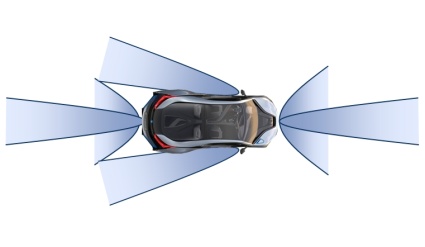 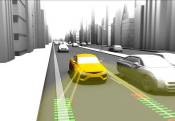 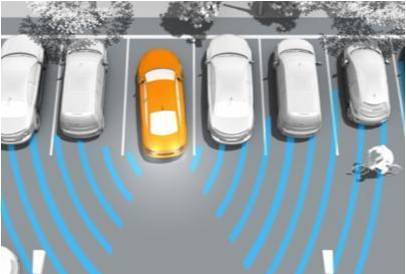 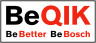 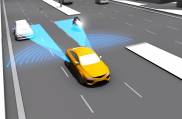 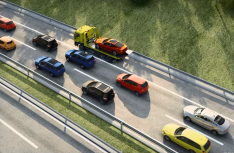 Optional: Speed Adaptation in ACC
Traffic Jam Assist
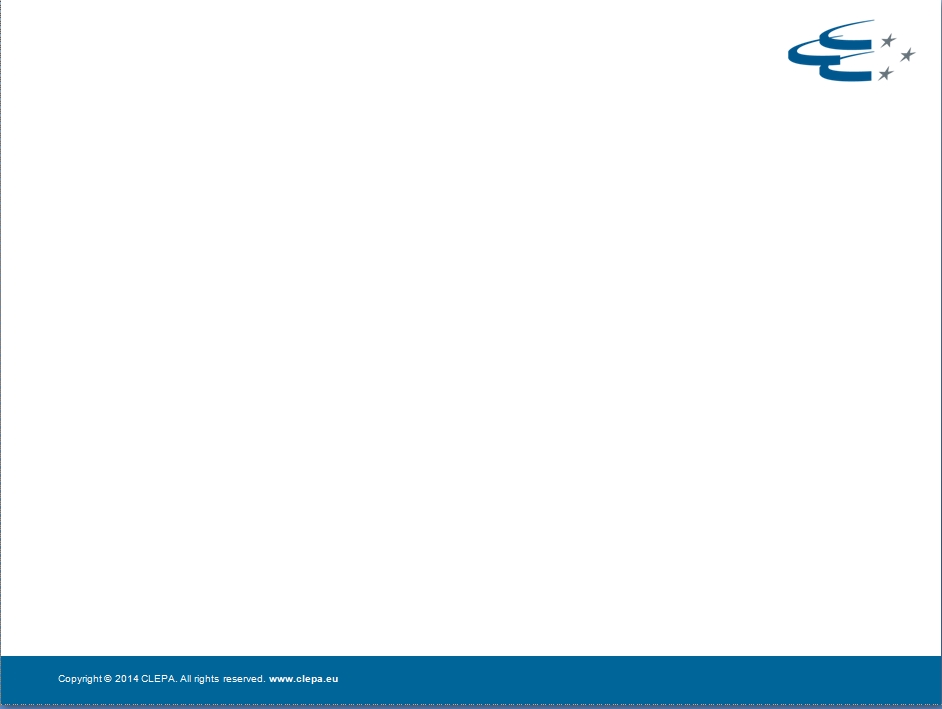 …
Which Driver Assist Systems are already available today?
Lane Departure Warning System (LDWS/LKAS)
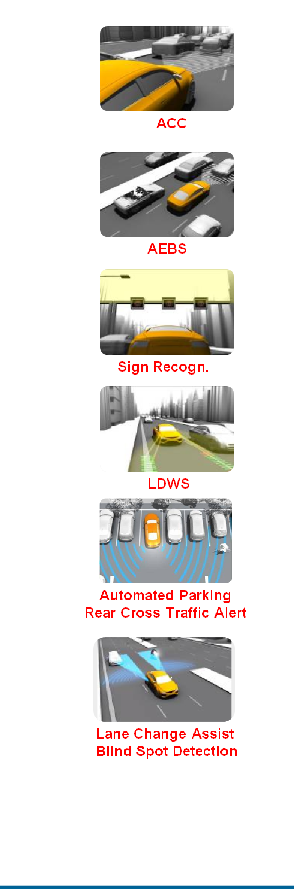 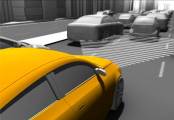 Sensor Configuration
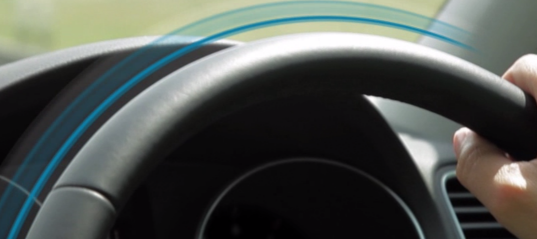 Control Systems
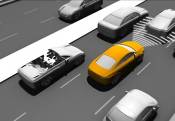 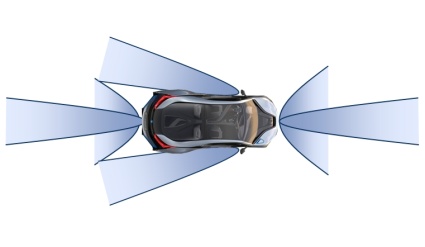 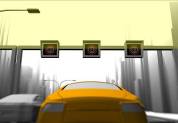 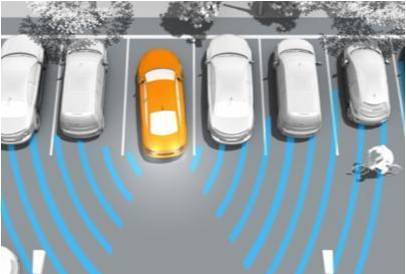 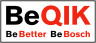 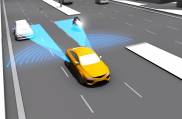 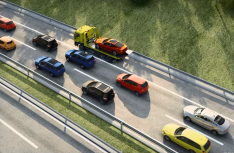 Traffic Jam Assist
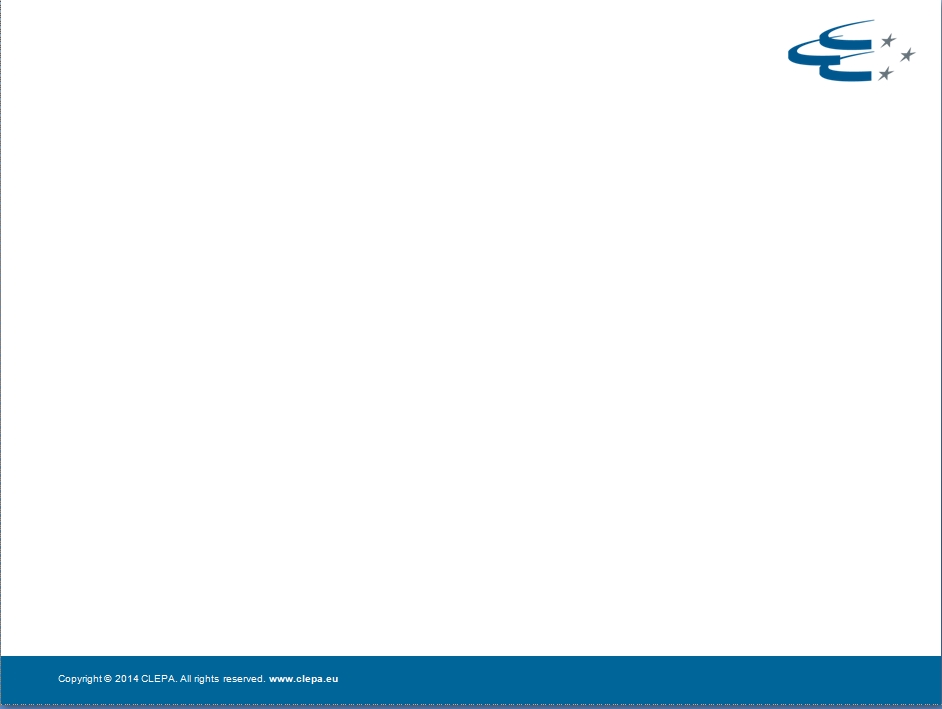 …
Which Driver Assist Systems are already available today?
Parking Systems
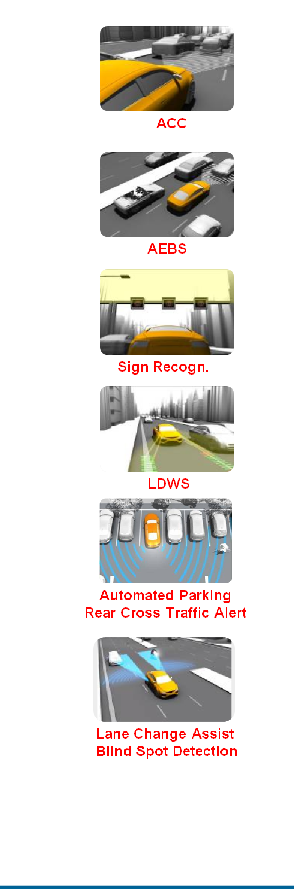 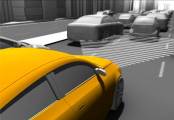 Sensor Configuration
Control Systems
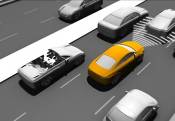 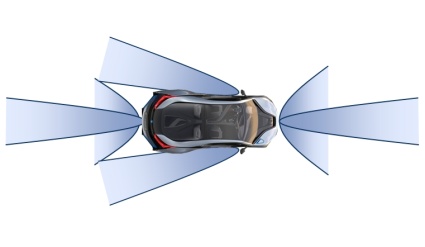 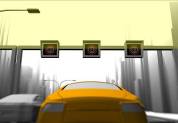 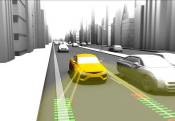 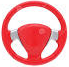 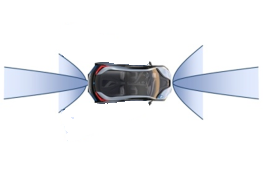 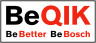 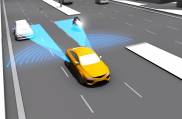 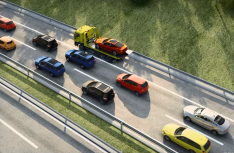 Traffic Jam Assist
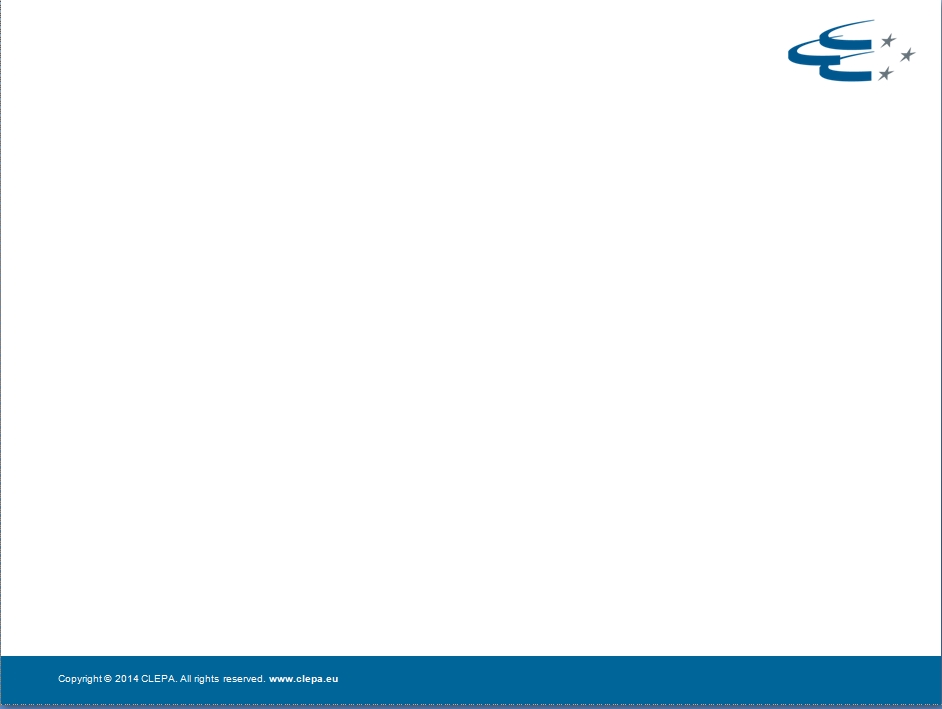 …
Which Driver Assist Systems are already available today?
Lane Change Assist (LCA)
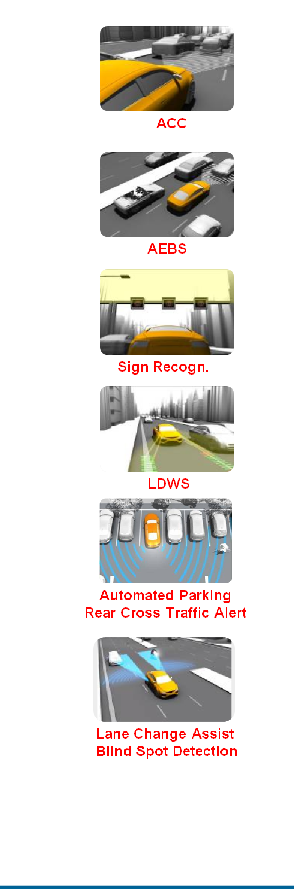 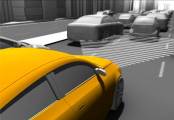 Sensor Configuration
Control Systems
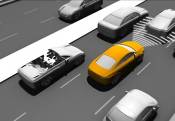 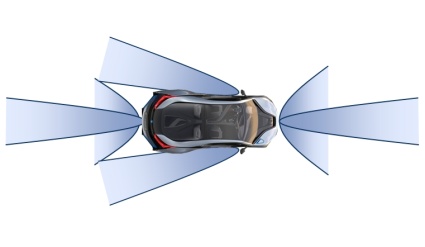 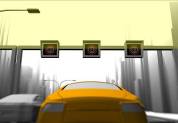 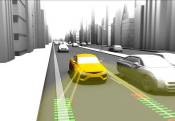 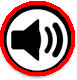 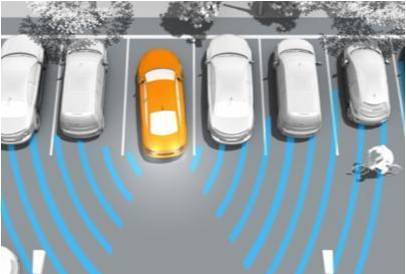 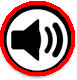 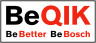 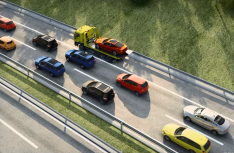 Traffic Jam Assist
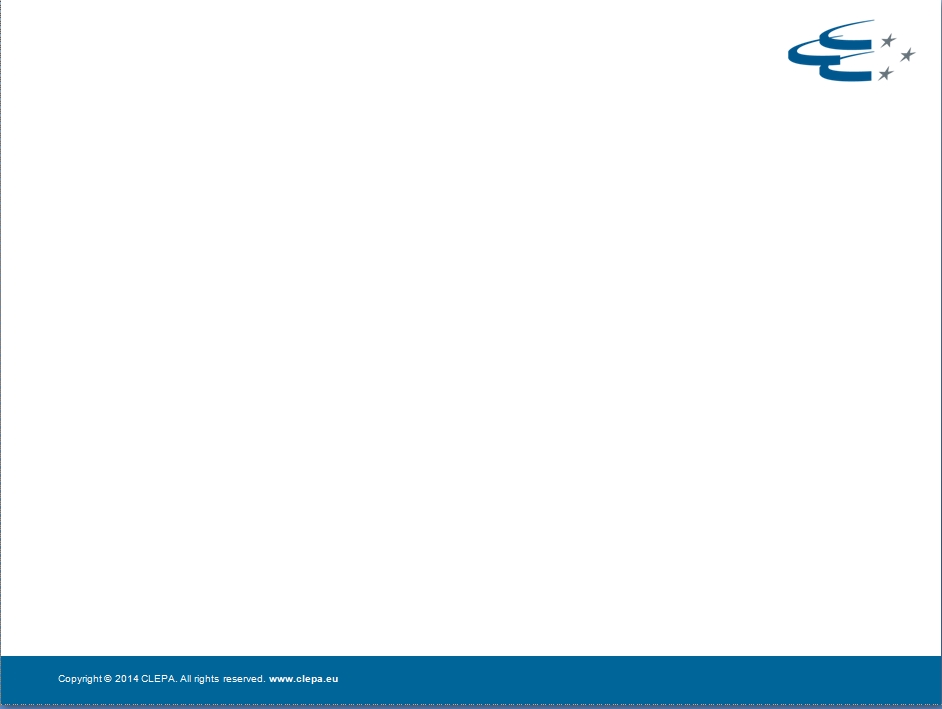 …
Which Driver Assist Systems are already available today?
Traffic Jam Assist (TJA)
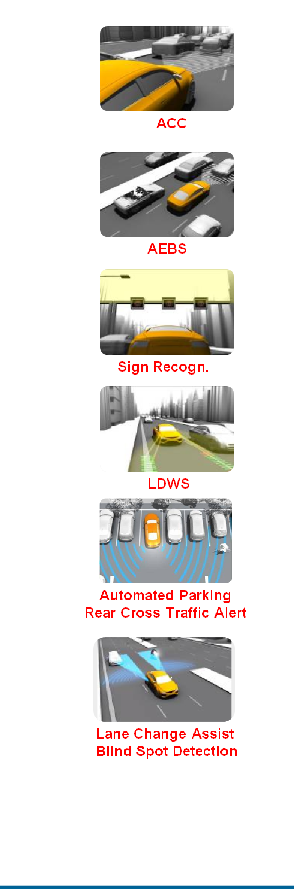 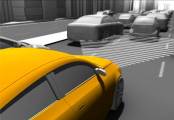 Sensor Configuration
Control Systems
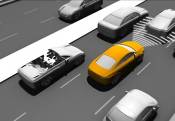 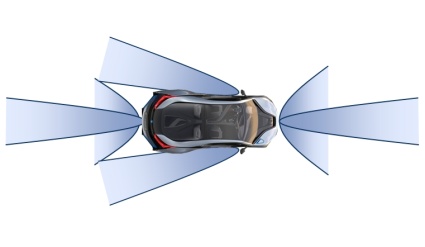 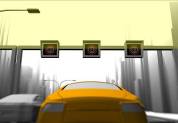 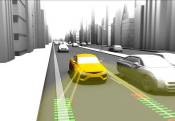 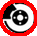 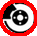 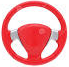 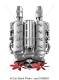 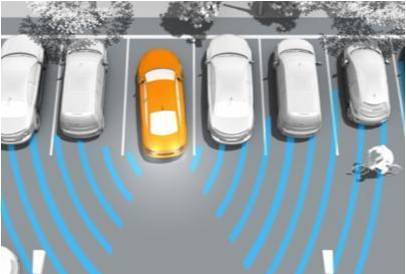 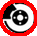 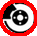 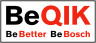 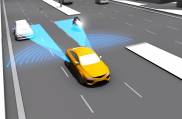 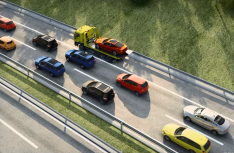 Traffic Jam Assist
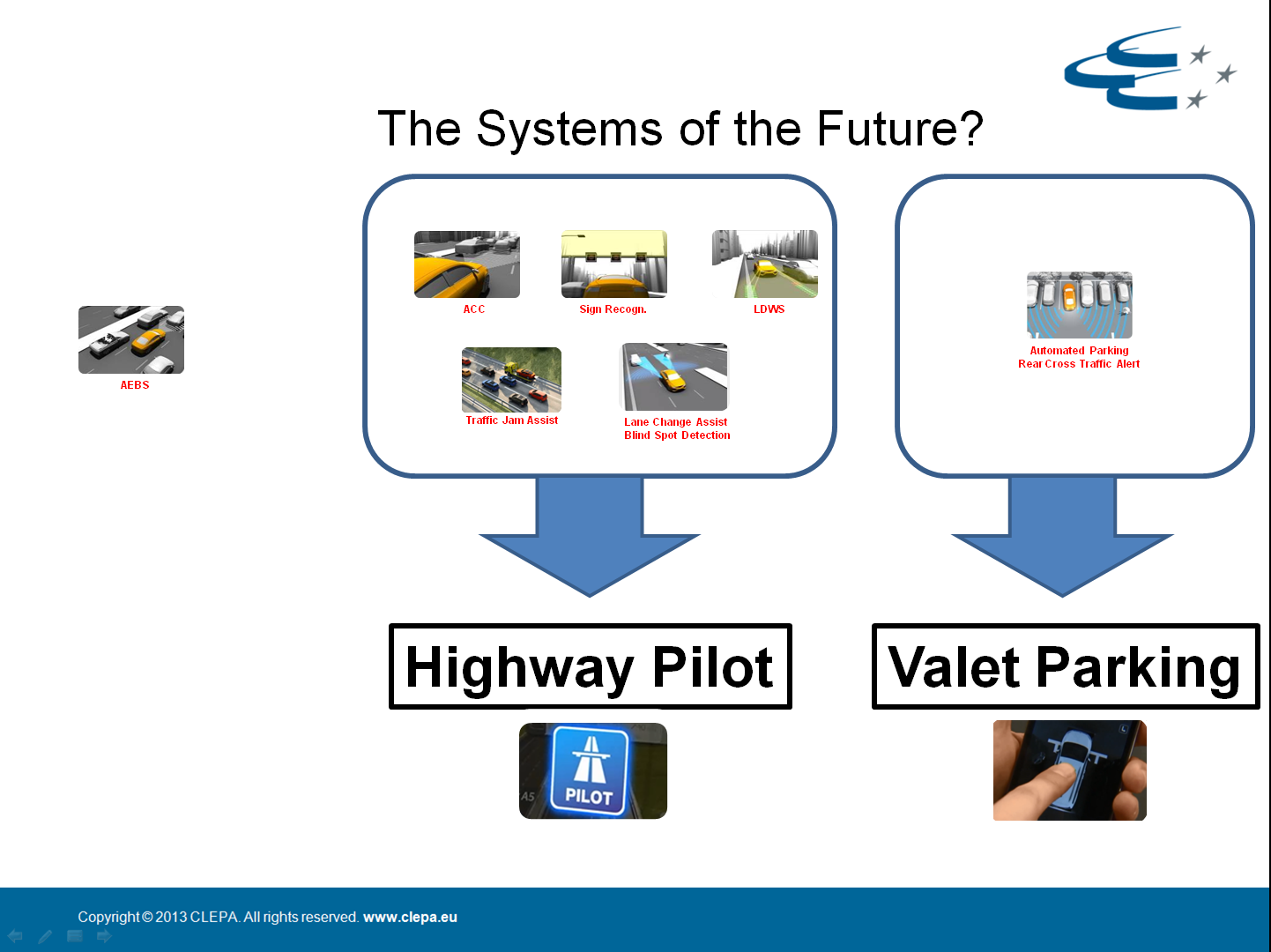 …
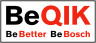 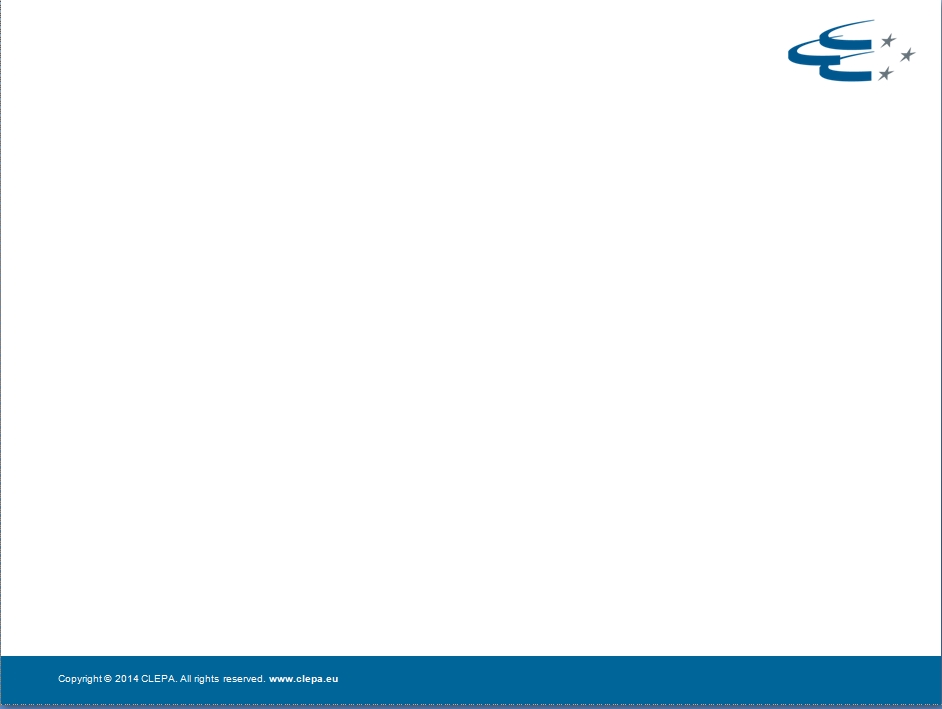 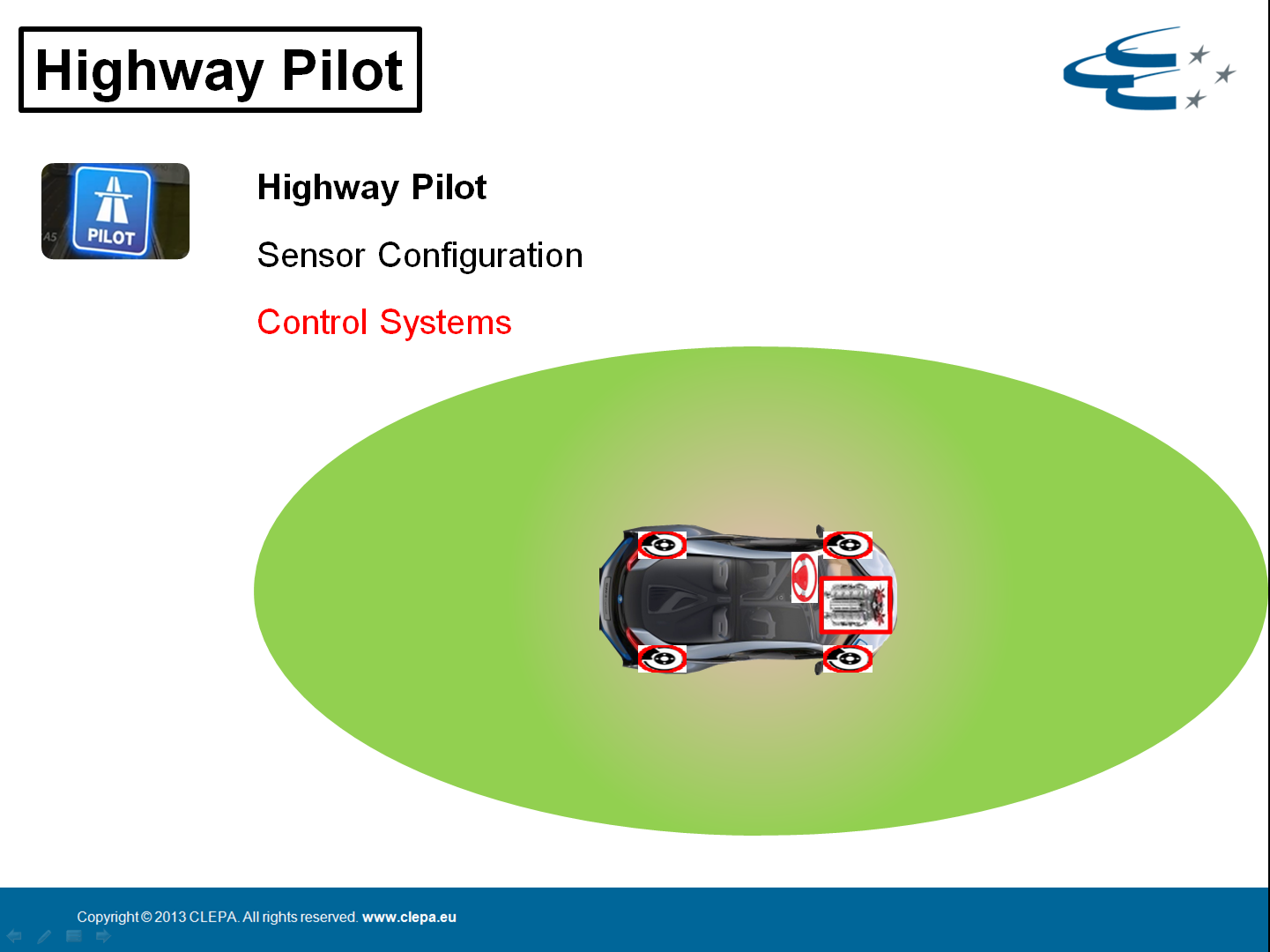 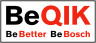 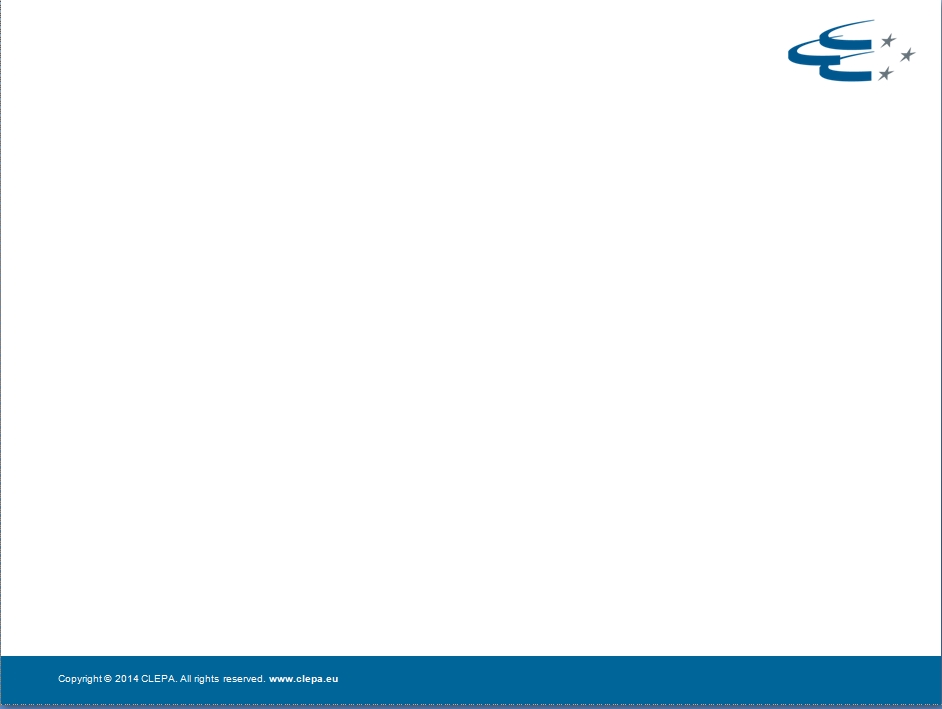 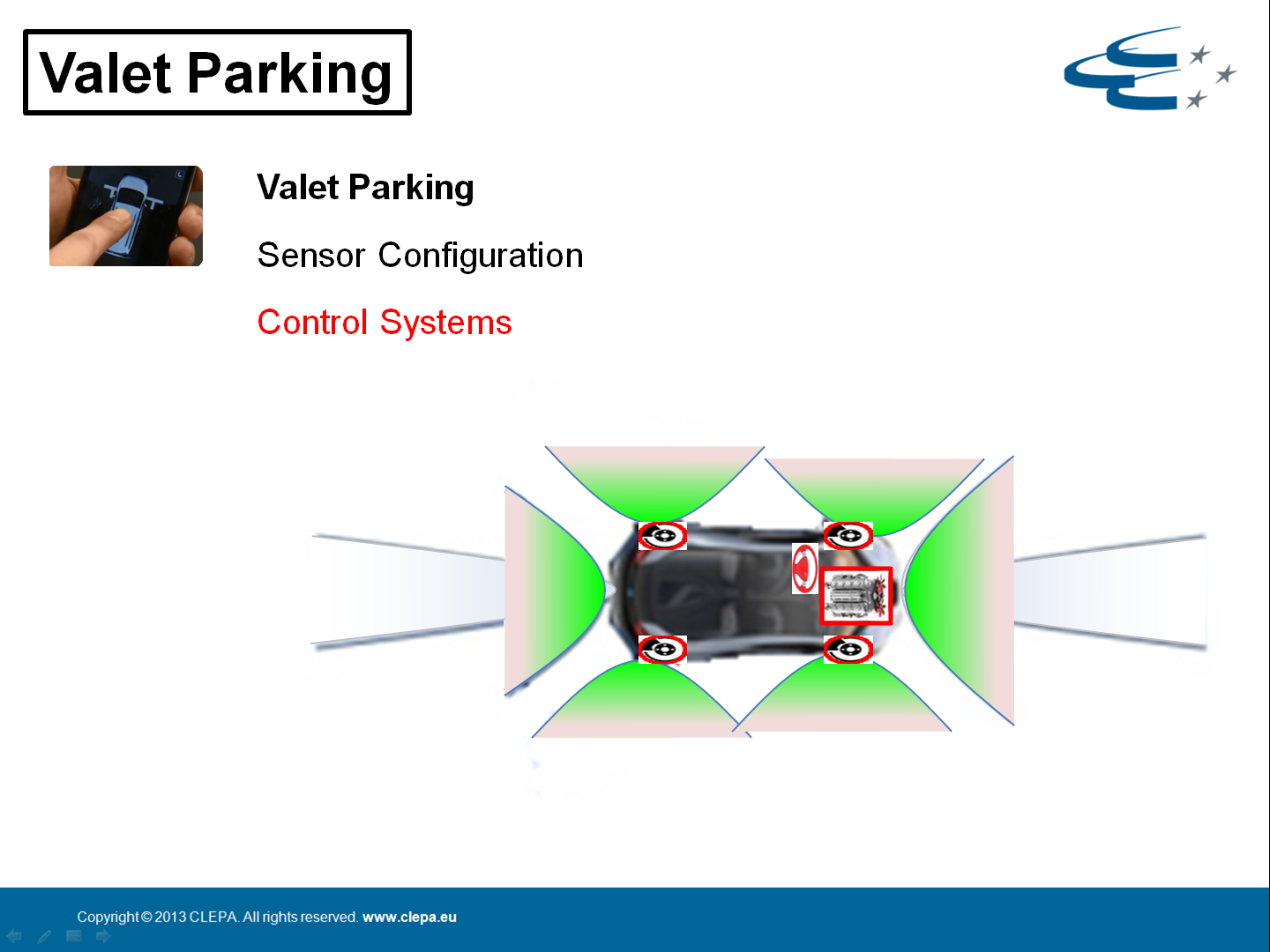 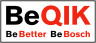 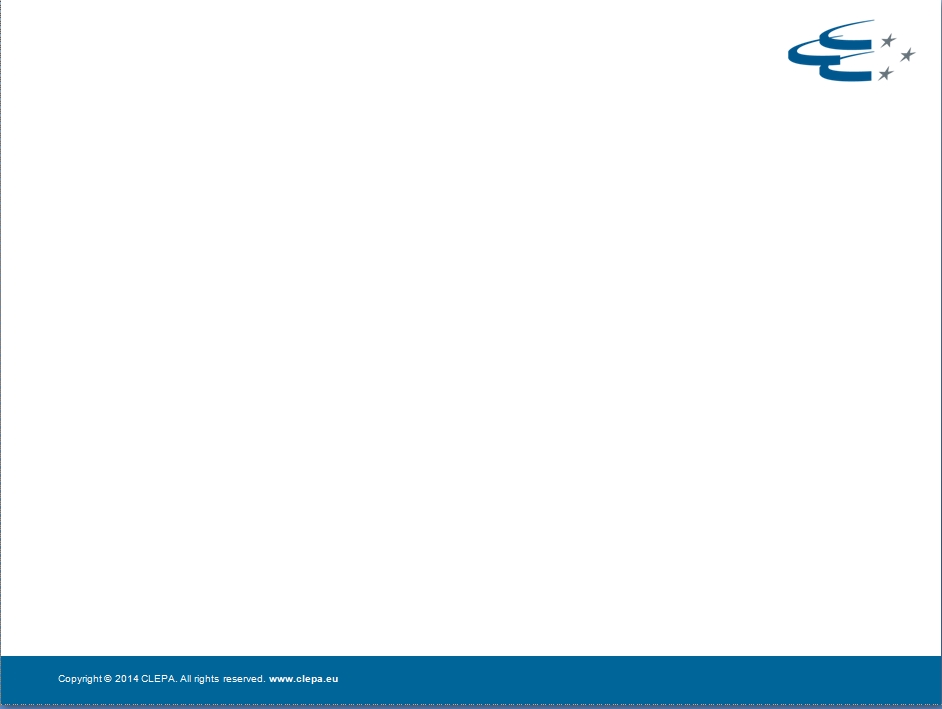 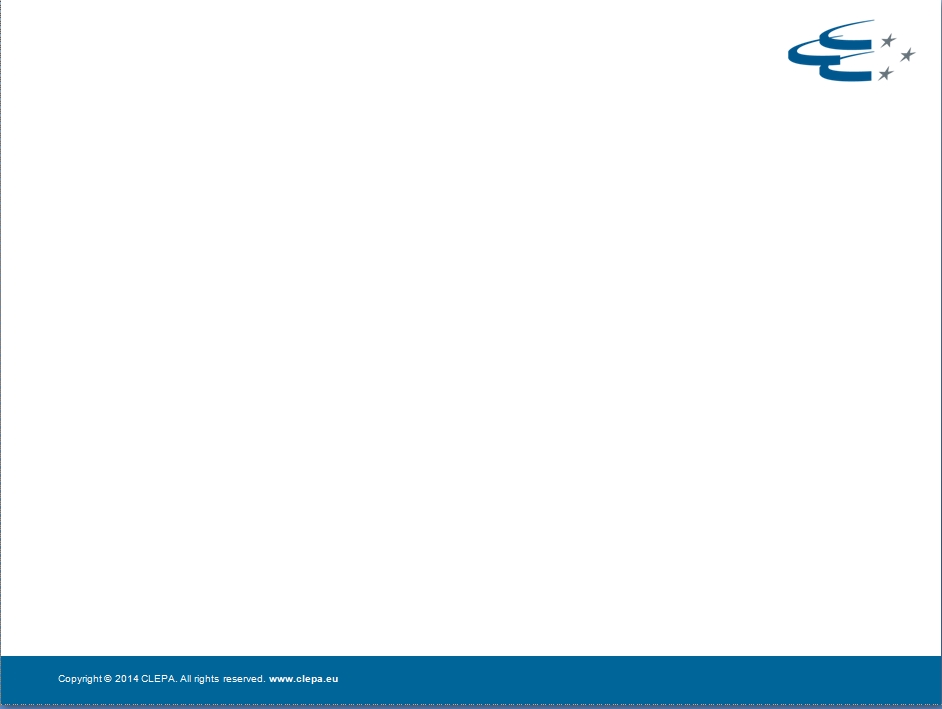 Levels of Automatisation
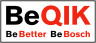 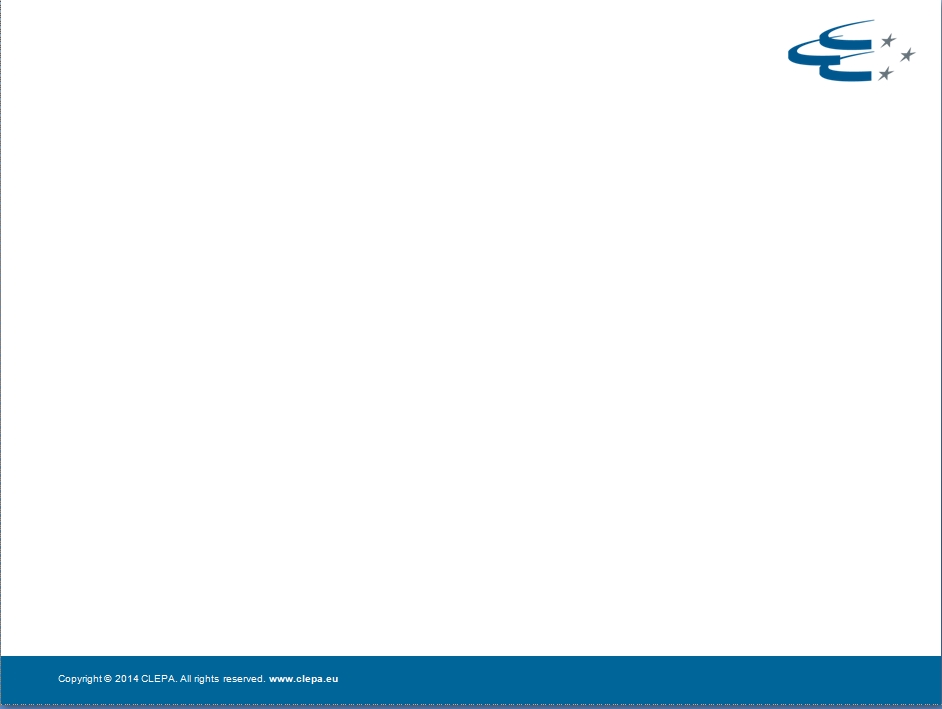 Permanent Monitoring by the Driver
Auto-
mation
Driver
Level 3
Level 0
Level 1
Level 2
Level 4
Level 5
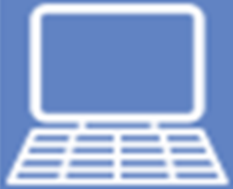 Driver Only
Assisted
Partial

Auto-mation
Conditional
Auto-mation
High

Auto-mation
Full 
Auto-mation
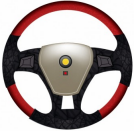 System
Driver
Driver
System
System is driving, with 
more or less backup by the driver
or
Driver
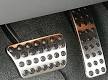 System
System
Driver
14
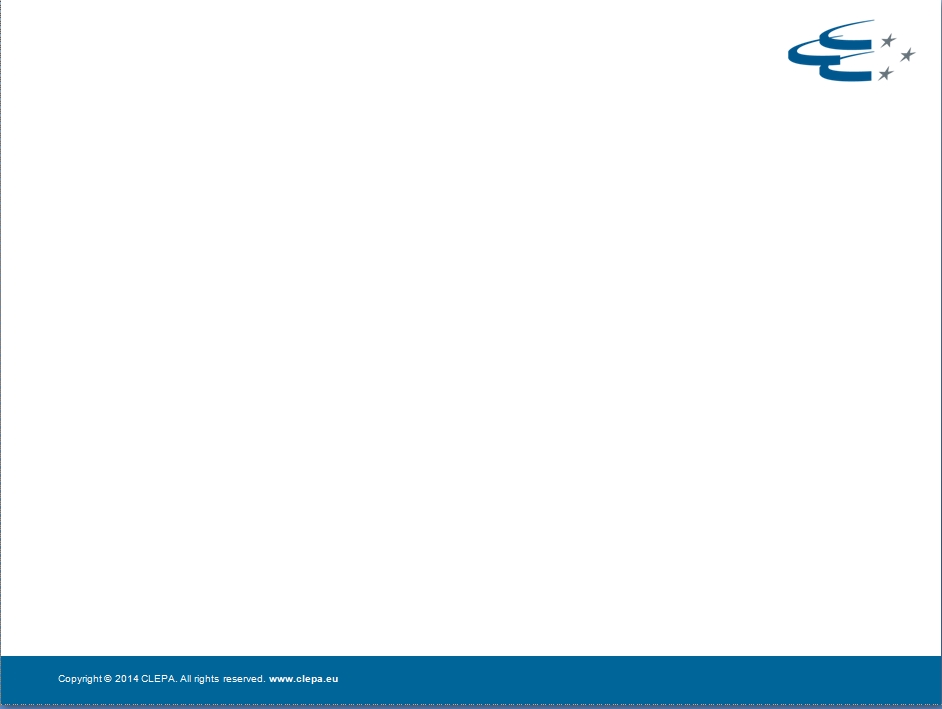 … and which Levels have the Systems mentioned before?
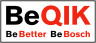 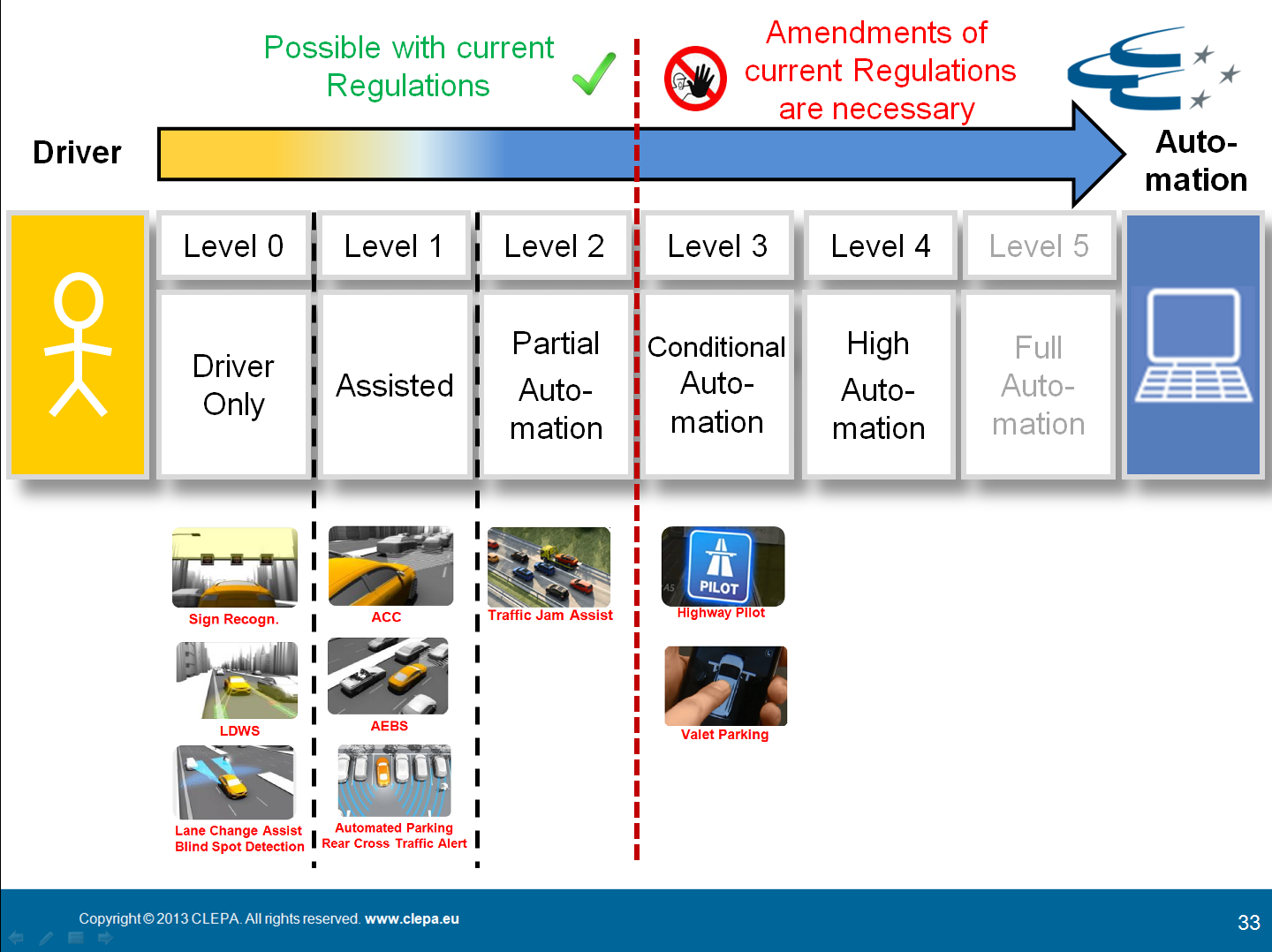 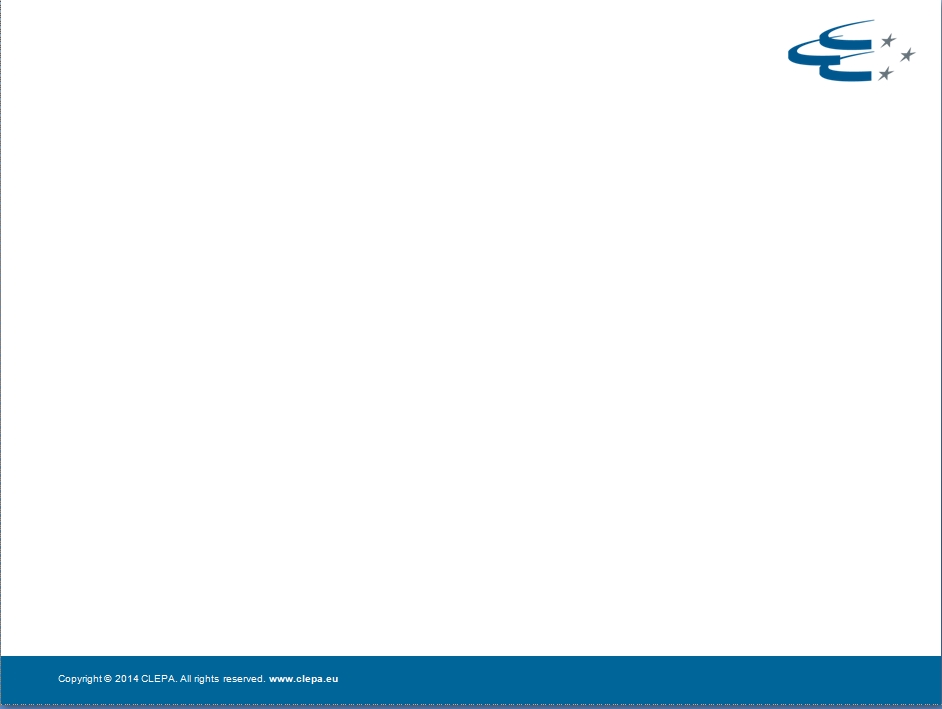 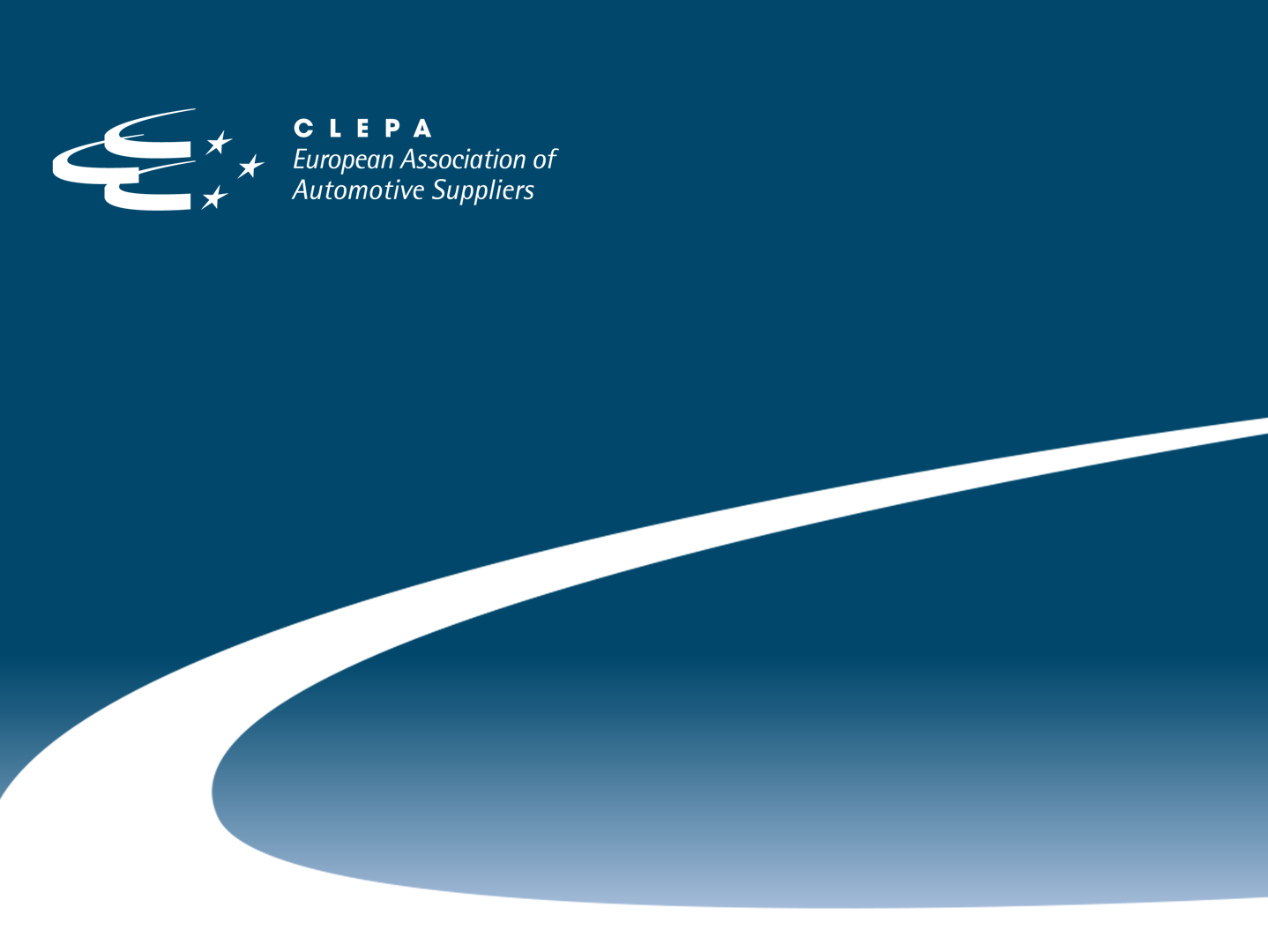 For Questions, please contact:

Jochen Schäfer (jochen.schaefer@de.bosch.com)
Heiner Hunold (heiner.hunold@continental-corporation.com)
Pierre Laurent - CLEPA (p.laurent@clepa.be)
Links to videos which have been basis for the presentation
ACC:
http://www.youtube.com/watch?v=own_VaRZ9M8
http://www.youtube.com/watch?v=ehkDZS1hFnc
AEBS:
Traffic Sign:
http://www.youtube.com/watch?v=FM1a2zS2Eec
LDWS:
http://www.youtube.com/watch?v=GSzEi8dlFIc
http://www.youtube.com/watch?v=GdtVe1Pnayg
Parking:
http://www.youtube.com/watch?v=HWMzP9HYNCQ
https://www.youtube.com/watch?v=DtmyjAN7KAY
Side Assist:
https://www.youtube.com/watch?v=Sc8wvpya15A
Traffic Jam:
Highway Pilot:
https://www.youtube.com/watch?v=tbvTQuKpZNo
Valet Parking:
http://www.youtube.com/watch?v=vaAnVpBW6gw
http://www.youtube.com/watch?v=QPH8j2mrepM